VPOT and STRM Plots
Comparison of CFS and SFS UPP develop
CFS grib2 file used:  pgbf2024090100.02.2024050100.grb2
VPOT 200mb
CFS
SFS UPP develop
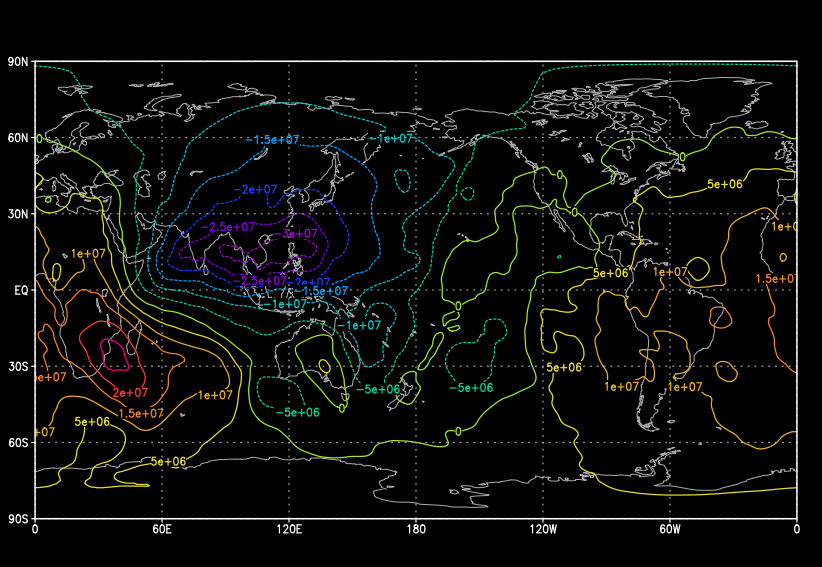 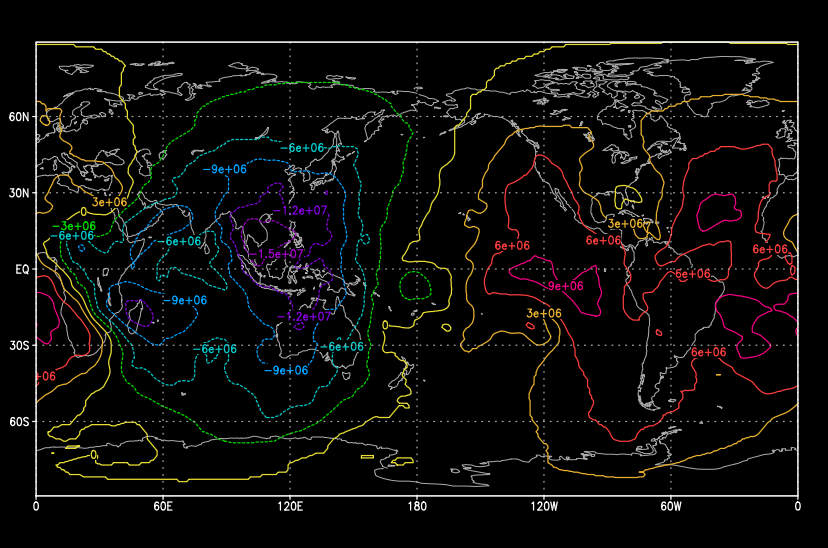 VPOT 500mb
SFS UPP develop
CFS
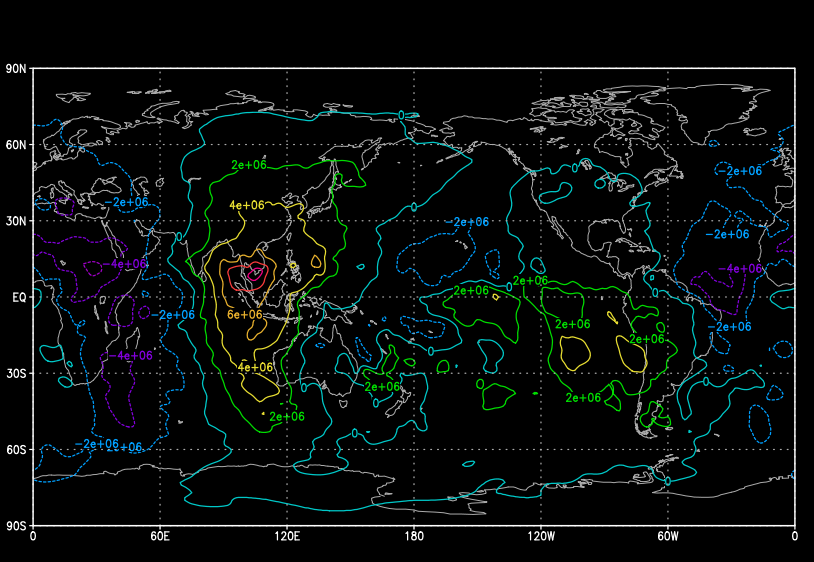 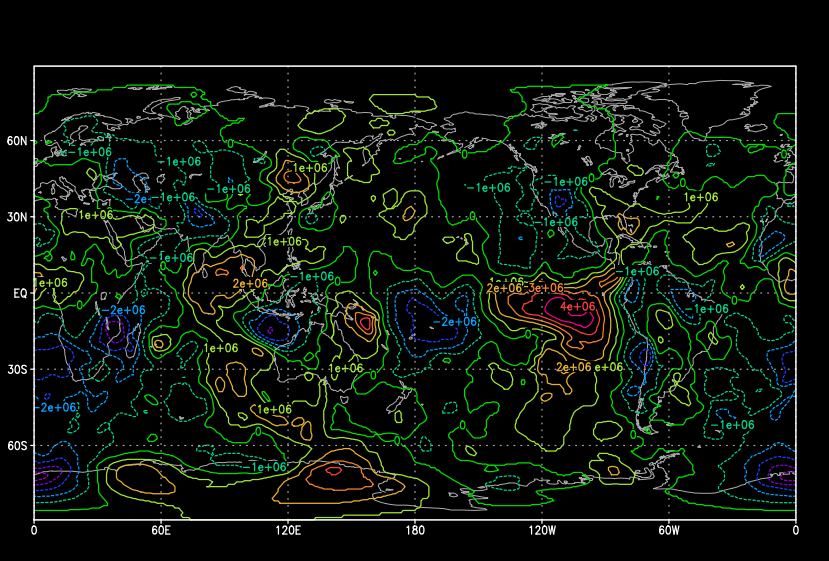 VPOT 1000mb
SFS UPP develop
CFS
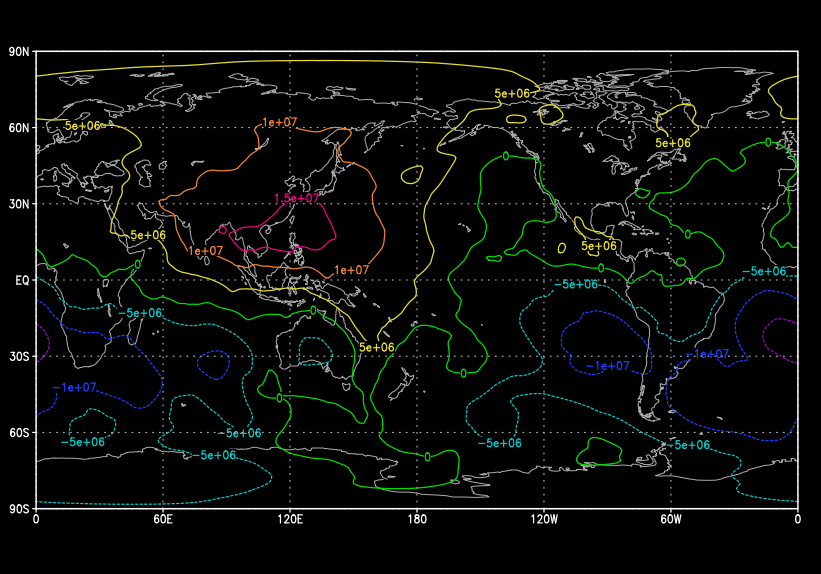 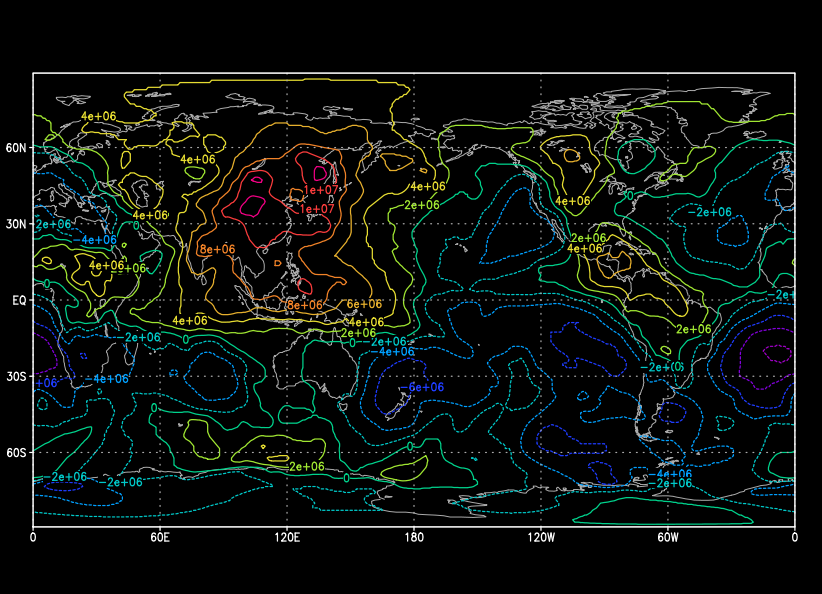 STRM 200mb
CFS
SFS UPP develop
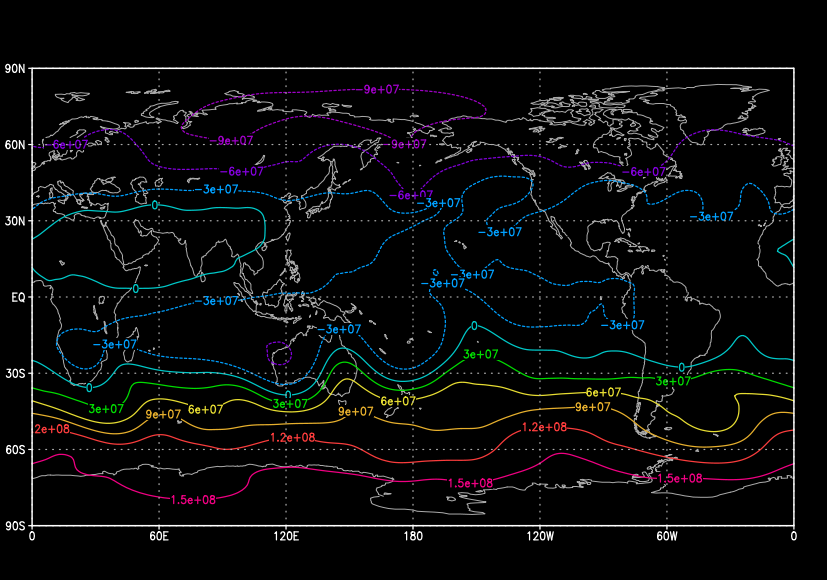 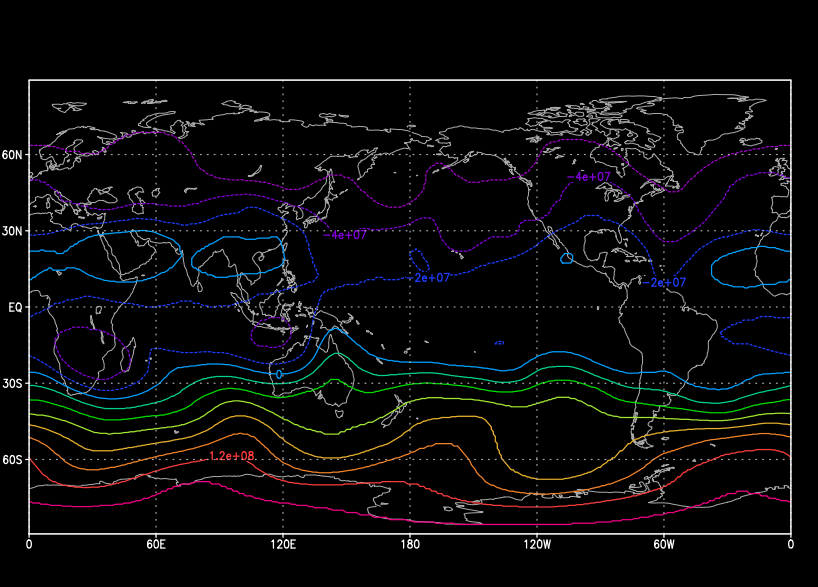 STRM 500mb
CFS
SFS UPP develop
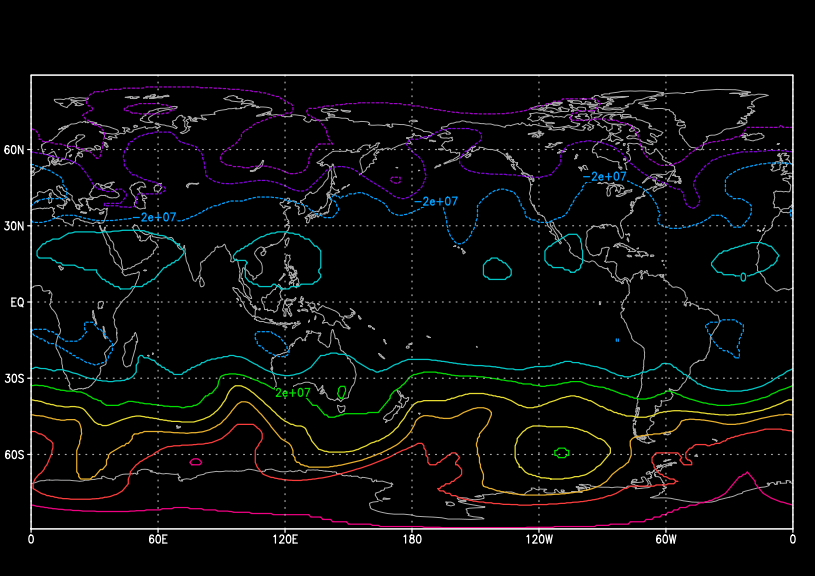 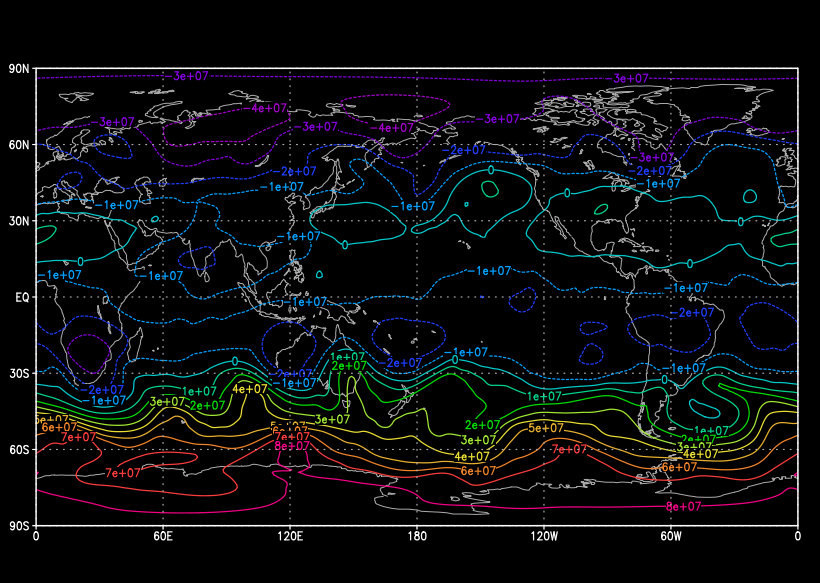 STRM 1000mb
CFS
SFS UPP develop
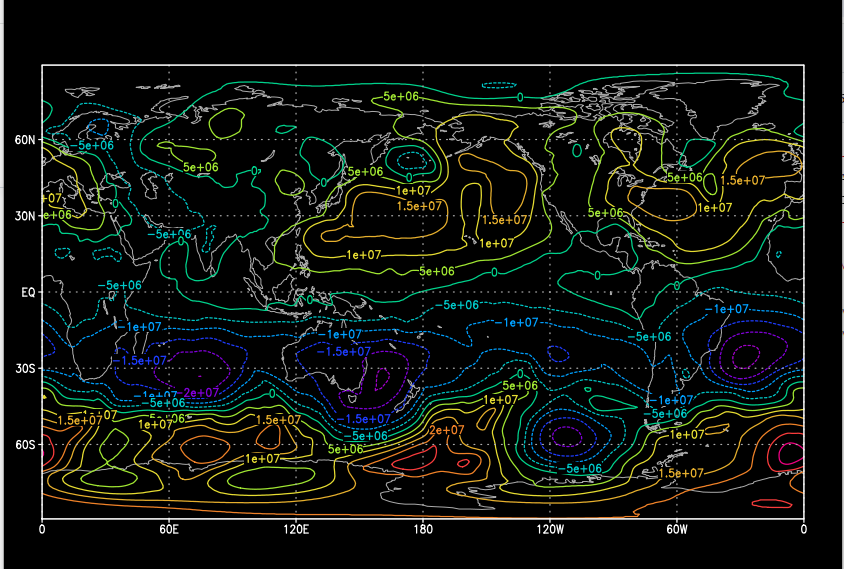 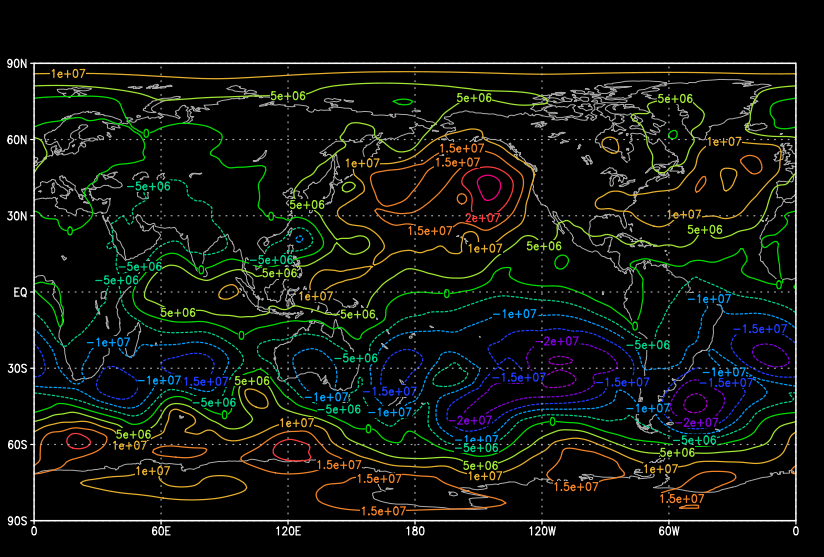 Appendix
Source code computations
1. Spectrally truncate wind vector fields on global cylindrical grid to compute velocity potential and stream function
Spectral truncation done in global domain IM,JM,LSM
U and V winds for each process are first collected in a separate vertical loop to get the full IM,JM domain
IDRT (grid identifier) is read in from post calculations, 4 for Gaussian grid in this case
Subroutine used is in NCEP library: sptrunv.f
Output U and V winds, CHI and PSI grids are output in full IM,JM,LSM domain
CFS program implementation is as shown in genpsiandchi.f
Computations  in UPP/sorc/ncep_post.fd/MDL2P.f
2. Store CHI and PSI grids for each process at the specified vertical level
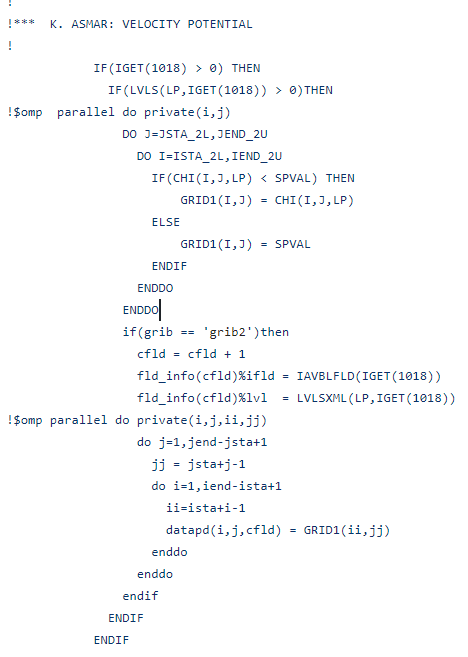 CHI (VPOT) and PSI (STRM) grids are stored in the ISTA_2L:IEND_2U, JSTA_2L:JEND_2U for each process at the LP requested vertical levels
Store CHI grid (VPOT) for each process and vertical level in UPP/sorc/ncep_post.fd/MDL2P.f